Ing. Patrik Kajzar, Ph.D.Mgr. Klára VáclavínkováDepartment of Tourism and Leisure Time ActivitiesOffice - VB127
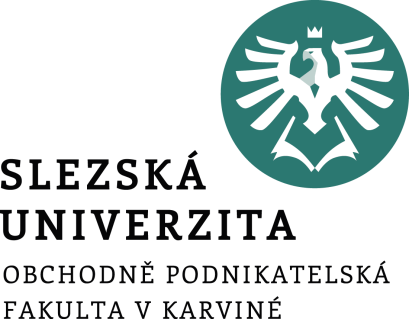 The Tourist attractions in the Czech Republic and in the World
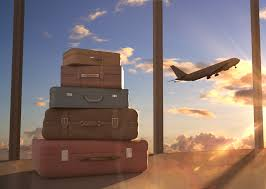 Walther 18 294: Non progredi est regredi - Nejít vpřed znamená jít zpět
Contact
Ing. Patrik Kajzar, Ph.D.
+420 596 398 509
kajzar@opf.slu.cz

Mgr.  Klára Václavínková 
+420 596 398 513
vaclavinkova@opf.slu.cz
Content:
1. Introduction to the theory of tourism, the tourism division, tourism potential, a description of specific forms of tourism.2. Part I - Tourist attractions in the Czech Republic - 7 regions.3. Part II - Tourist attractions in the Czech Republic - 7 regions.4. Tourist attractions in Central European Countries: Switzerland and Liechtenstein , Austria , Germany, Poland, Slovak Republic , Hungary.5. Attractiveness of tourism in the countries of Eastern Europe: Bulgaria , Romania , Lithuania , Latvia , Estonia, Moldova, Ukraine, Belarus, Russia, Georgia…6. Tourist attractions in Western European countries: UK, Ireland, Benelux.7. Tourist attractions in the southern European countries: Portugal, Spain and Andorra, France and Monaco, Italy, San Marino, Vatican, Slovenia , Croatia , Bosnia and Herzegovina, 8. Tourist attractions in the northern European countries: Denmark, Norway, Sweden, Finland , 9. Tourist attractions in selected countries of the Asia: Cyprus, Turkey, Israel, UAE, China, Japan, India, Maldives, Malaysia, Singapore, Indonesia, Thailand.10. Tourist attractions in selected countries of the Africa11. Tourist attractions in selected countries of the north America: United States, Canada, Mexico and Caribbean islands.12. Tourist attractions in selected countries of the south America13. Tourist attractions in the Australia and Oceania.
Selected books:
RICHARDS, G. Cultural Attractions and European Tourism. 2001. ISBN 0-85199-440-7.
HUDMAN, L. E. and R.H. JACKSON. Geography of Travel & Tourism. 2003. ISBN 0766832562.
STEVES, R. and H. VIHAN. Prague and the Czech Republic. 2013. ISBN 9781598803778.
UNESCO. World Heritage Sites: A Complete Guide to 878 UNESCO World Heritage Sites. 2009. ISBN 978-1-55407-463-1.
NATIONAL GEOGRAPHIC SOCIETY. 100 Countries, 5,000 Ideas: Where to Go, When to Go, What to See, What to Do. 2011. ISBN 9781426207587.
HRALA, V. Geografie cestovního ruchu. Praha: Idea servis, 2013. ISBN 978-80-859-7079-1.
HAMARNEH, I. Geografie turismu - mimoevropská teritoria. Praha: Grada Publishing, 2012. ISBN 978-80-247-4430-8.
BROOK, S. National Geographic Traveler: Prague and the Czech Republic. Washington, D.C: National Geographic Society, 2010. ISBN ISBN 978142620635.
Requirements
During the course you can get 100 points
To get the credit you must score 50
Attendance on seminar 60% –  10 points (5x2p.)
2 test in lecture (1.11. 2021 and 6.12. 2021) – 10 points and 10 points
Presentation of selected tourist attractions of your chosen destinations (15 - 20 minutes) – max. 10 points
Written exam – max. 60 points
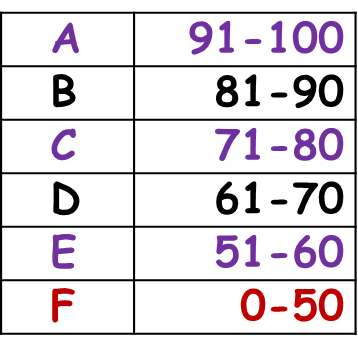 Walther 18 294: Non progredi est regredi - Nejít vpřed znamená jít zpět
[Speaker Notes: csvukrs]
Seminar work
Presentation of selected tourist attractions of your chosen destinations e.g. (from Poland to Caribbean islands…..).
In presentation you can use too short video, pictures, figures…..

Word 7 pages (including introduction,… conclusion and used literature) and insert into IS SU  - 17.12. 2021
The first presentation 9.11.2021
Have a nice day